PARABOLELE
Studiul 4 pentru 27 iulie 2024
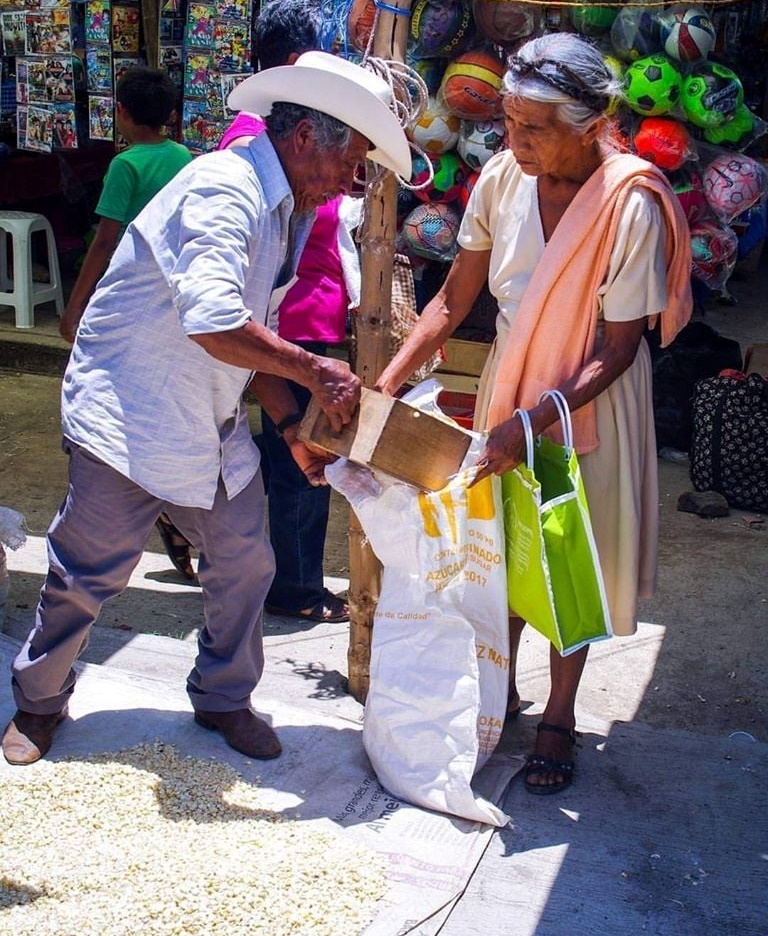 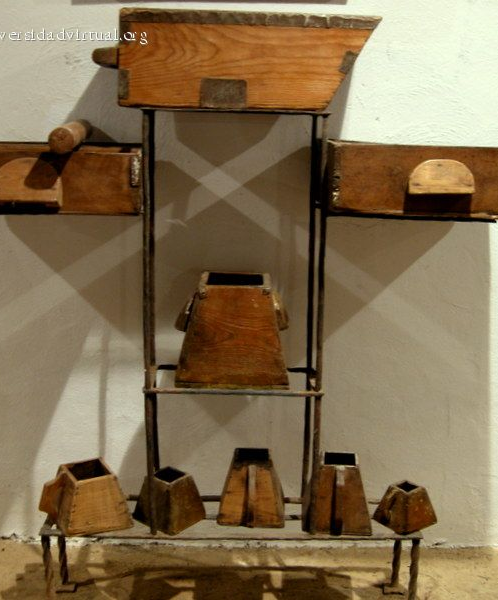 “El le-a mai zis: „Luați seama la ce auziți. Cu ce măsură veți măsura, vi se va măsura: și vi se va da și mai mult. Căci celui ce are i se va da; dar de la cel ce n-are se va lua și ce are.”
(Marcu 4:24, 25)
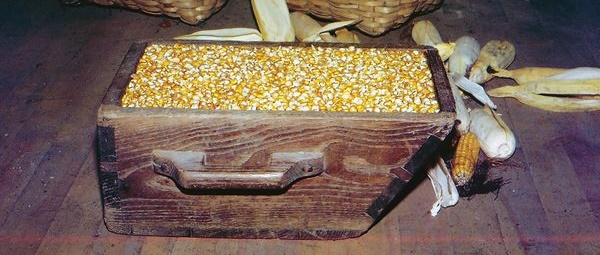 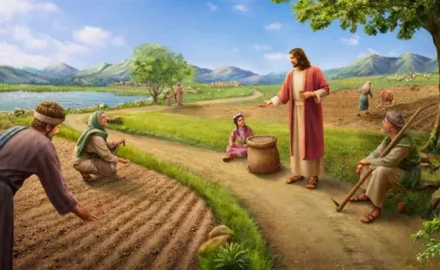 O pildă este o narațiune a unui eveniment fictiv (bazat sau nu pe evenimente reale) din care se deduce un adevăr important sau o învățătură morală prin comparație sau asemănare.
Acesta este sistemul pe care Isus l-a folosit în primul rând în învățăturile sale (Marcu 4:34). Pildele sale au fost în general preluate din viața de zi cu zi și, prin urmare, ușor de reținut și de aplicat.
Când ascultătorii lui s-au întors acasă, au împărtășit cu familia și prietenii ceea ce au învățat.
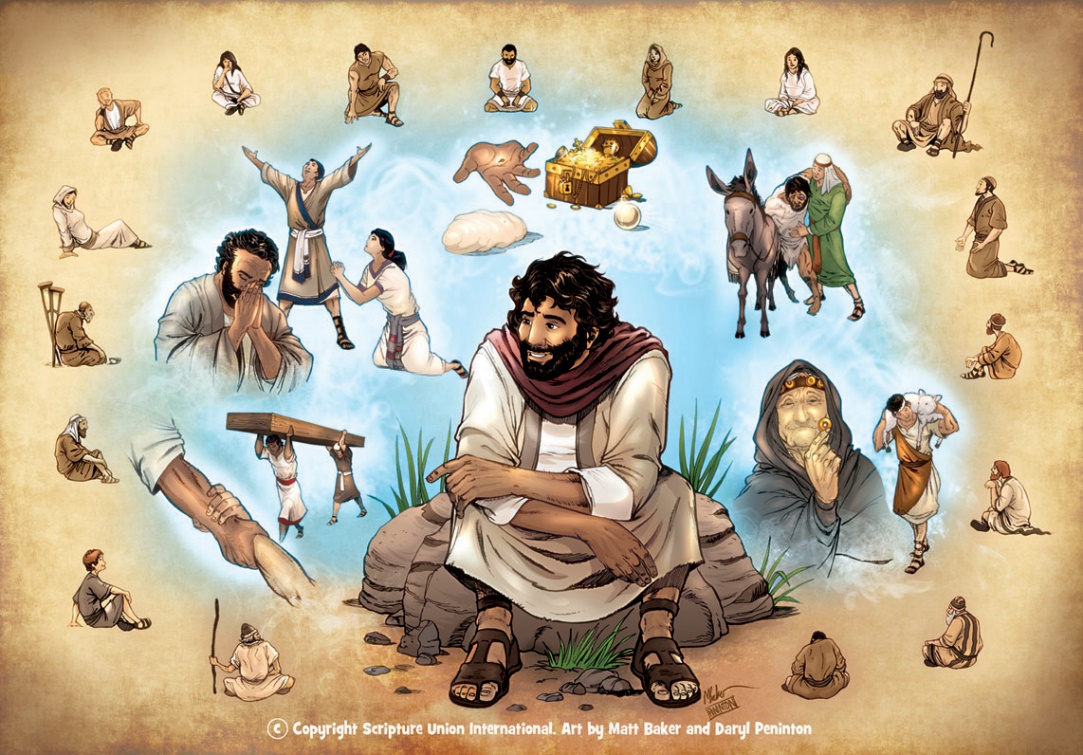 Motivul rostirii parabolelor. Marcu4:10-12.
Prabola semănătorului:
Semănătorul a iețșit să semene… Marcu 4:1-9.
Explicația parabolei. Marcu 4:13-20.
Alte parabole:
Lumina și banița. Marcu 4:21-25.
Sămânța și grăuntele. Marcu 4:26-32.
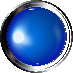 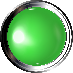 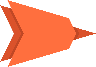 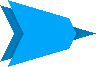 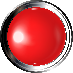 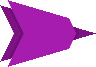 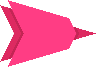 MOTIVUL ROSTIRII PARABOLELOR
“pentru ca, „măcar că privesc, să privească și să nu vadă, și măcar că aud, să audă și să nu înțeleagă, ca nu cumva să se întoarcă la Dumnezeu și să li se ierte păcatele.”” (Marcu 4:12)
Predicarea lui Isus se învârtea în jurul Împărăției Cerurilor (Marcu 1:14-15). Multe dintre pildele Lui erau rostite pentru a explica natura împărăției menționate (Marcu 4:30).
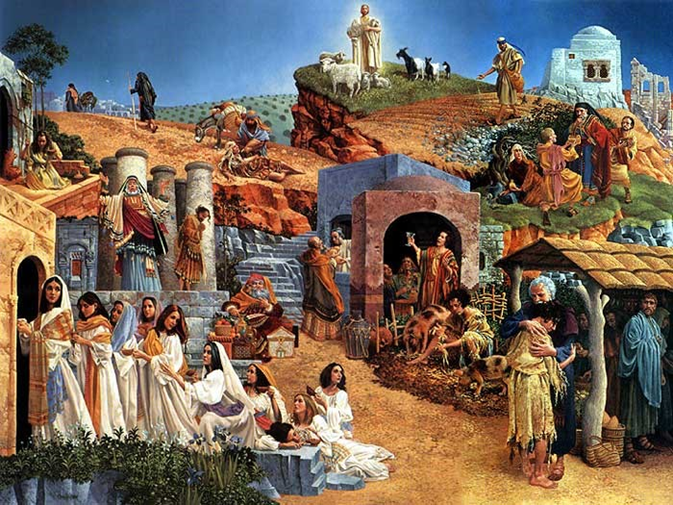 Interesant este că motivul pe care l-a dat Isus însuși pentru a folosi parabolele este cu adevărat surprinzător: ca nu cumva să înțeleagă, să nu se convertească sau să fie iertați! (Marcu 4:12).
Nu era nimic nou. Când i-a poruncit să predice, Dumnezeu i-a spus lui Isaia: „Întruna veți auzi, și nu veți înțelege; întruna veți vedea, și nu veți pricepe! […] ca să nu vadă cu ochii, să n-audă cu urechile, să nu înțeleagă cu inima, să nu se întoarcă la Mine, și să nu fie tămăduit.” (Is. 6:9-10).
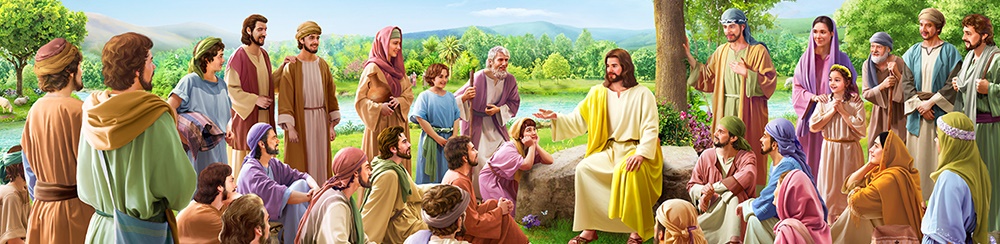 Cel care flămânzește după Cuvântul lui Dumnezeu va auzi adevărul și se va bucura. Dar cei care nu vor să audă, oricât de simplu ar fi prezentat acest adevăr, vor refuza să înțeleagă, să schimbe și să obțină mântuirea.
PARABOLA SEMĂNĂTORULUI
SEMĂNĂTORUL A IEȘIT SĂ SEMENE...
“Apoi a început să-i învețe multe lucruri în pilde; și, în învățătura pe care le-o dădea, le spunea:  „Ascultați! Iată, semănătorul a ieșit să semene. ” (Marcu 4:2-3)
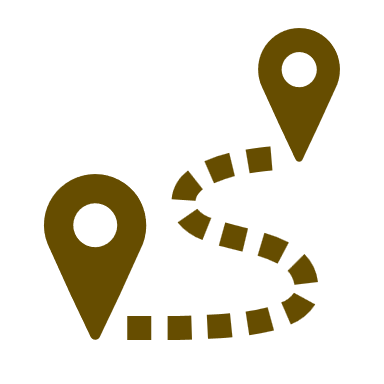 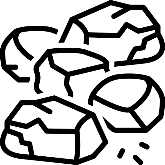 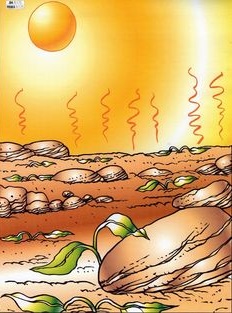 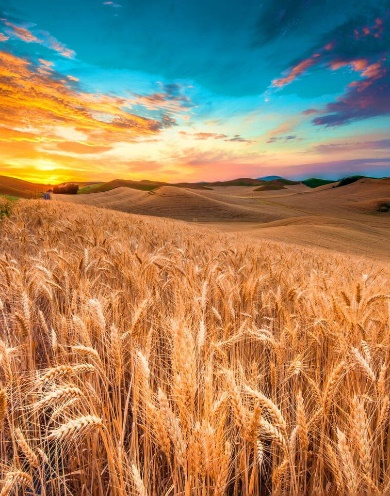 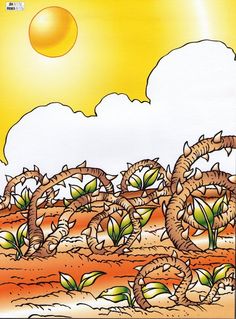 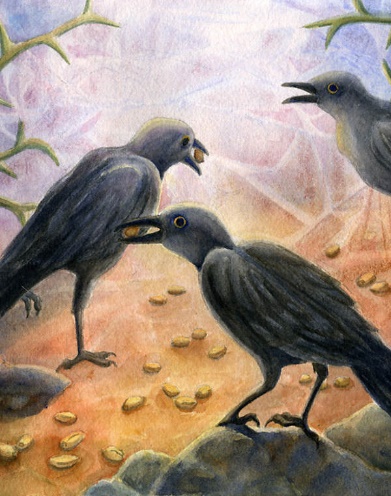 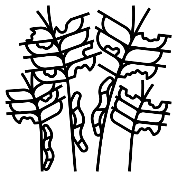 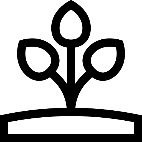 Semănătorul și sămânța nu variază. Cu toate acestea, rezultatul este total diferit pentru fiecare dintre cele patru terenuri. Totul depinde de modul în care este primită sămânța.
EXPLICAȚIA PARABOLEI
“Semănătorul seamănă Cuvântul.” (Marcu 4:14)
Sămânța este Cuvântul lui Dumnezeu, iar semănătorul este oricine o transmite.
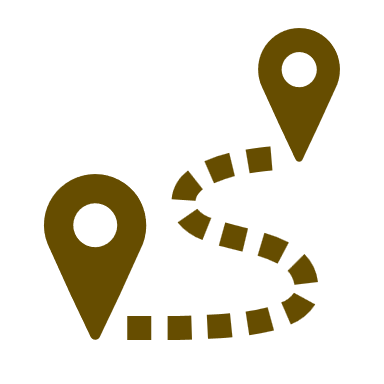 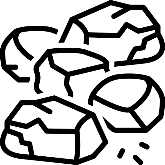 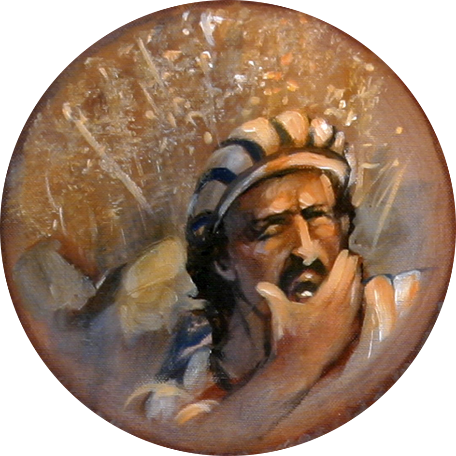 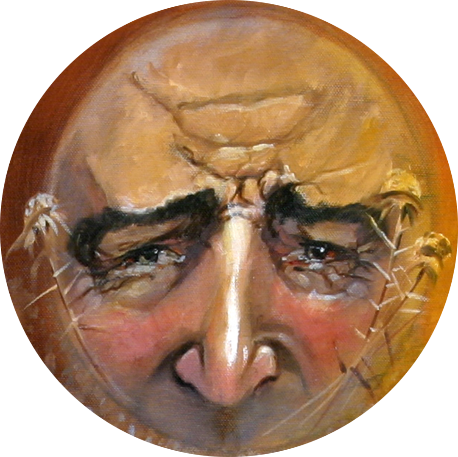 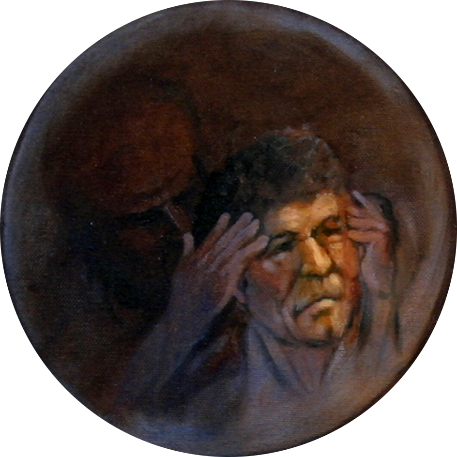 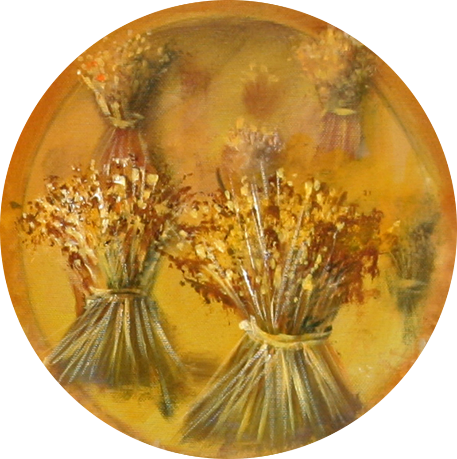 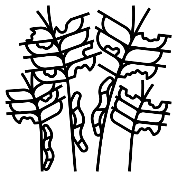 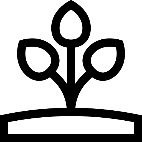 Ce tip de sol sunt? Ce trebuie să fac pentru a aduce roadă?
ALTE PARABOLE
LAMPA ȘI BANIȚA
“El le-a mai zis: „Oare lumina este adusă ca să fie pusă sub baniță sau sub pat? Nu este adusă ca să fie pusă în sfeșnic?” (Marcu 4:21)
“El le-a mai zis: „Luați seama la ce auziți. Cu ce măsură veți măsura, vi se va măsura: și vi se va da și mai mult.” (Marcu 4:24)
Vizualizează conversația “Oare…?” “Nu!”; “Nu este …?” “Bineînțeles!”
Pe străzile orașului, comercianții își vindeau produsele folosind măsurători mai mult sau mai puțin standard pentru a măsura cantitatea de produs dorită de cumpărător.
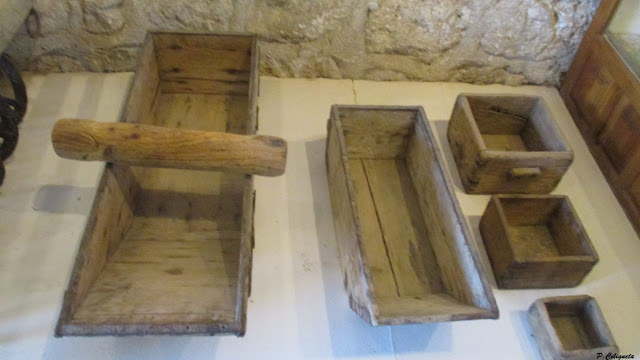 Isus a știut cum să atragă atenția publicului său. Acum erau gata să primească lecția spirituală.
Încetul cu încetul, Isus descoperea adevărul Evangheliei pentru ca a fi cunoscut tuturor (Marcu 4:22).
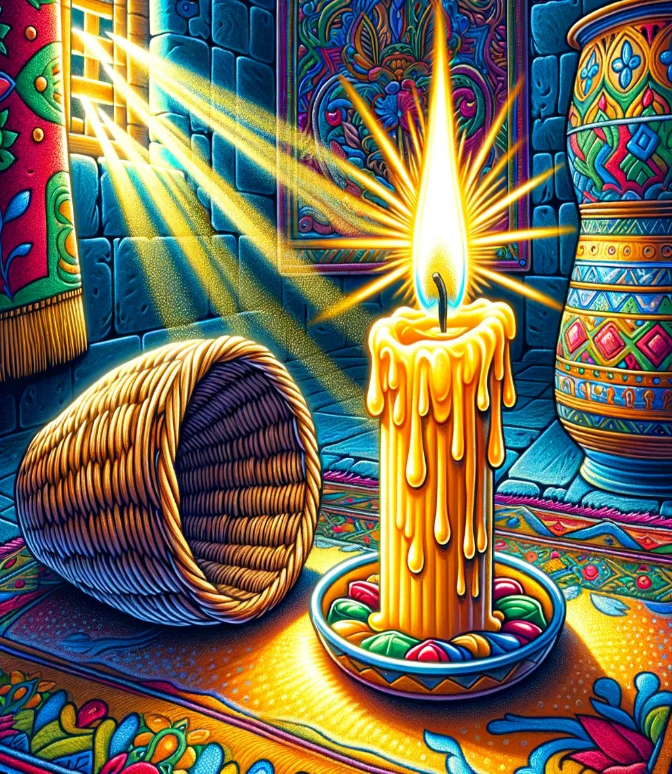 Dacă vânzătorul era bun, ar adăuga un pic mai mult produs pentru a-și satisface clientul.
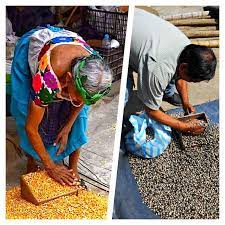 În acea noapte, când își aprindeau lămpile acasă, „cei care au urechi să audă” (Marcu 4:23) și-au amintit fără îndoială lecția.
Dacă cineva este receptiv la adevăr, va primi și mai mult. Dar dacă îl respingi, chiar și adevărul pe care îl ai se va pierde (Marcu 4:25).
SĂMÂNȚA ȘI GRĂUNTELE
“El a mai zis: „Cu Împărăția lui Dumnezeu este ca atunci când aruncă un om sămânța în pământ”(Marcu 4:26)
“Se aseamănă cu un grăunte de muștar care, când este semănat în pământ, este cea mai mică dintre toate semințele de pe pământ” (Marcu 4:31)
Isus amintește de ciclul creșterii cerealelor (Marcu 4:28):
Împărăția Cerurilor este comparabilă cu o semânță mică de muștar (Marcu 4:30-31).
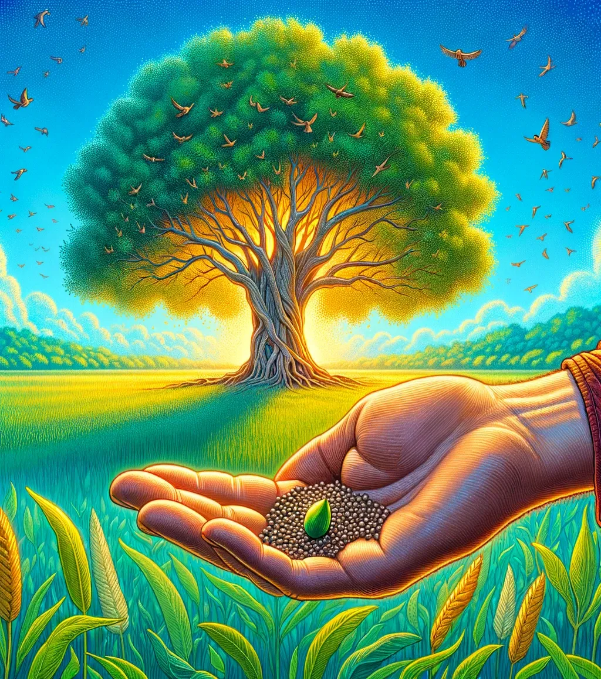 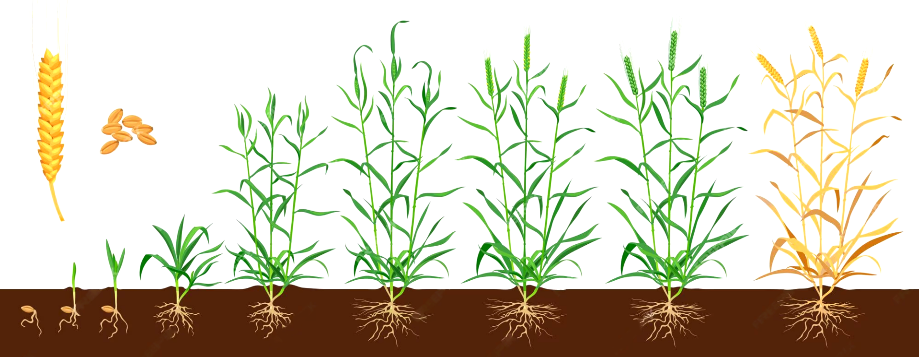 După 50 de zile de semănat, muștarul atinge 30-40 cm înălțime și este deja capabil să producă fructe de recoltat. Poate crește până la 7 m înălțime.
Este un proces care depinde de Dumnezeu, nu de om (Mr. 4:27).
Aceasta este sămânța Evangheliei sădită în pământul fertil al credinciosului.
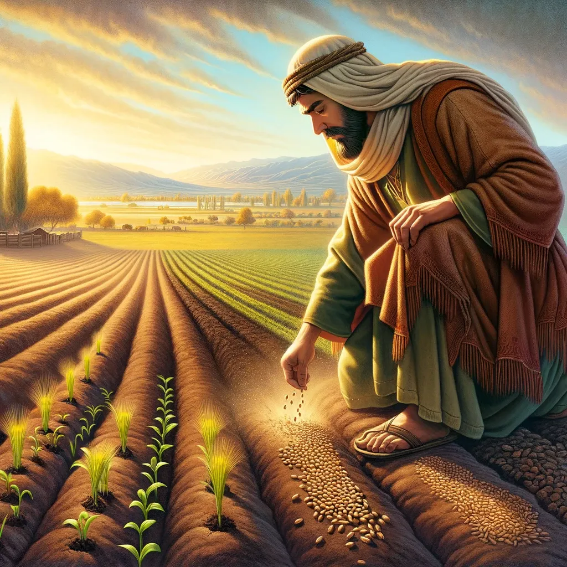 Mic, desigur, a fost începutul: 120 de oameni „neliterați” ascunși într-o cămăruță din Ierusalim.
Prin acțiunea Duhului Sfânt creștem din ce în ce mai mult în adevăr... până când Isus va veni (Marcu 4:29; Mt. 13:39).
Dar expansiunea lor a ajuns în întreaga lume, devenind religia cu cel mai mare număr de credincioși.
„Prin pilde și parabole, [Isus] a găsit cea mai bună metodă de a comunica adevărul divin. Într-un limbaj simplu, folosind figuri și ilustrații extrase din lumea naturală, El a deschis adevărul spiritual pentru ascultătorii săi și a exprimat principii frumoase, care ar fi putut să le treacă prin minte și abia să lase vreo urmă, dacă nu și-ar fi legat cuvintele cu scene în mișcare din viață, experiență sau natură. În felul acesta le-a stârnit interesul, a promovat un spirit de descoperire și, când le-a asigurat atenția, le-a prezentat hotărât mărturia adevărului. Astfel, El putea impresiona în mod corespunzător inima, pentru ca, în viitor, ascultătorii Săi să se uite la lucrurile pe care le relatase și să-și amintească cuvintele Învățătorului divin.
E. G. W. (Fundamentals of Christian Education, n.tr. Fundamentele Educației Creștine, pag.236)